Reiseplan machen
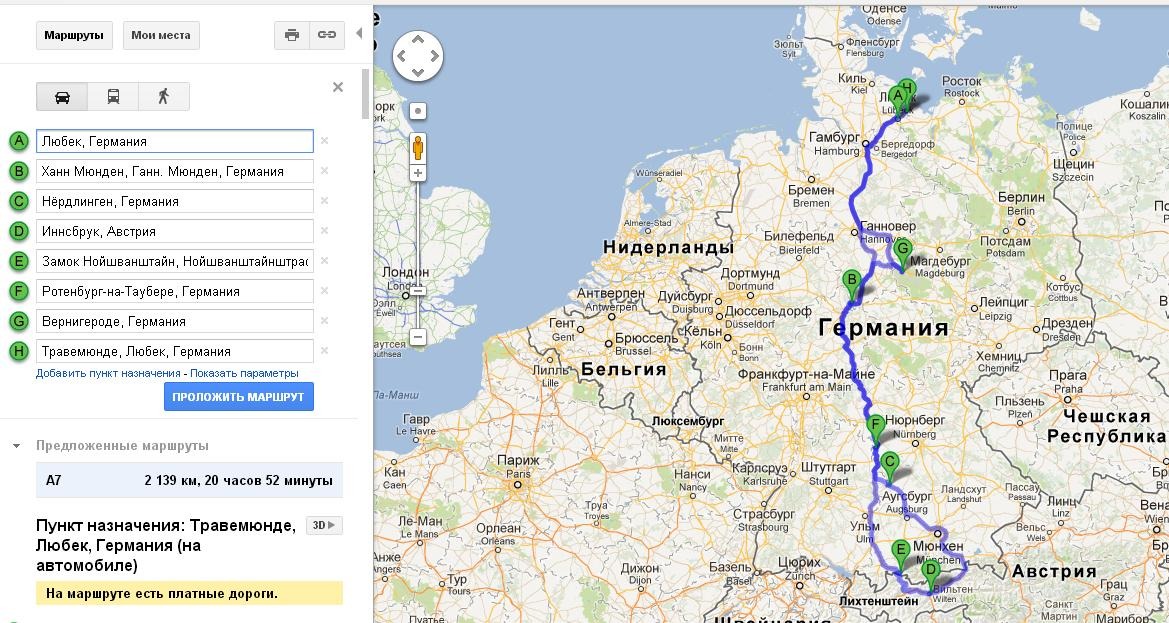 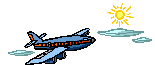